oneM2M Test SpecificationRelease Plan (R3/R4)
Group: TDE
Source: TDE WG Chair, Andrew Min-gyu Han, Hansung University
Meeting Date: 2020-07-10
Doc#: TDE-2020-0077R01-TS_Rel_Plan_3-4
oneM2M Feature Summary by Release
Release 4(planned)
SDT 4.0 and the Information Models for Multiple Domains
oneM2M Conformance Tests
Geo Query
Process Management
Message Primitive Profiles 
Semantic Reasoning 
Time Management
Enhanced 3GPP Interworking
Session QoS
Congestion Monitoring
Fog/Edge Computing
Software Campaigning
Resource Synchronization
Service Subscriber Management
Security Enhancements
Group Anycast/Somecast
Modbus Interworking
Discovery Based Operations
Semantic Ontology Mapping
Release 3
Semantic Querying/Mashup
3GPP SCEF Interworking
Non-IP Data Delivery
UE reachability Monitoring
Device triggering
Etc.
Transaction Management
Service Layer routing
Common oneM2M Interworking Framework
OCF
OPC-UA
OSGi
oneM2M Conformance Tests and Profiles
Security Enhancements
Distributed Authorization 
etc.
Ontology Based Interworking
Release 2
Time Series Data
Flexible Resources that can be customized by app developers (flex container)
Semantics Description & Discovery
Security Enhancements
Dynamic Authorization
Content Security
E2E Security
WebSocket Binding
Ontology for Mome Area Information Model
oneM2M App-ID Registry
oneM2M Interworking
LWM2M
Alljoyn
3GPP Triggering
Release 1
Registration
Discovery
Security
Group Management
Data Mgmt. & Repository
Subscription & Notification
Device Management
Communication Mgmt
Service Charging
Network Service Exposure
App & Service Mgmt
HTTP/CoAP/MQTT Bindings
2015
2016
2018
2020
2
oneM2M Key-events Timeline
Interop 7planned
Interop 1
Interop 2
Interop 4
Interop 6
Interop 3
Interop 5
oneM2M
established
Release 4planned
Release 2A
Release 3
Release 1
Release 2
2012
2015
2018
2016
2017
2019
2020
2013
2014
Industry Day 3
Industry Day 5
Industry Day 4
Industry Day 2
Industry Day 1
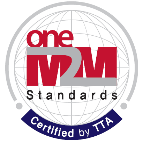 oneM2M Hack-a-Thon Event
oneM2M
Certification
launch
15+ products certified
GCFoneM2M
Certification
launch
3
TDE WIs Summary
WG3 Objectives for TDE 45 (May 2020)
Develop test specs (Rel-3 and Rel-2)
Making progress on Conformance testing R3 spec (85%  92%)

Status of WIs
TS-0018 Test Purposes
Selected Release 4 features
3GPP Interworking
Ontology based Interworking(OBI)
Home Appliance Information Model and Mapping(HAIM)
Location(LOS)
Device Management(DMG)
Resource Announcement(ANNC)
Semantic
General Capability(GEN)
Registration(REG)
Data Management and Repository(DMR)
Subscription and Notification(SUB)
Communication Management and Delivery Handling(CMDH)
Ontology based Interworking(OBI)
Home Appliance Information Model and Mapping(HAIM)
Group Management(GMG)
Discovery(DIS)
Location(LOS)
Device Management(DMG)
Security(SEC)
Resource Announcement(ANNC)
3GPP Interworking
FlexContainer
Communication Management and Delivery Handling(CMDH)
FlexContainer
General Capability(GEN)
Registration(REG)
Data Management and Repository(DMR)
Subscription and Notification(SUB)
Group Management(GMG)
Discovery(DIS)
Communication Management and Delivery Handling(CMDH)
Security(SEC)
FlexContainer
General Capability(GEN)
Registration(REG)
Data Management and Repository(DMR)
Subscription and Notification(SUB)
Security(SEC)
Group Management(GMG)
Discovery(DIS)
General Capability(GEN)
Registration(REG)
Data Management and Repository(DMR)
Subscription and Notification(SUB)
Security(SEC)
Group Management(GMG)
Discovery(DIS)
Release 1
Release 2
Release 3
Release 4
oneM2M WIs Timeline
2020
Now
2021
TP42
TP45
TP48
TP46
TP47
TP49
TP50
TP43
TP44
WI0097 Interoperability testing Release 3
WI0085 Conformance Test Specifications Release 3
WI0086 Conformance Test Specifications Release 4
6
Thank You!